Проектная идея – от замысла к реализации
Надежда Ивановна КУЗНЕЦОВА, 

заместитель директора 
БУК г. Омска «Омские муниципальные библиотеки»

Lib.omsk.ru
Ситуация 3.
Библиотечный центр «Дом семьи» обладает хорошим книжным фондом, доступом к ЛитРес, обновлённым компьютерным парком. Хотел бы привлечь в ряды своих читателей представителей работающей молодёжи, молодые семьи.
Проблема: читателями БЦ «Дом семьи» являются в основном пенсионеры и дети до 14-ти лет. 
Как привлечь в библиотеку молодые семьи?
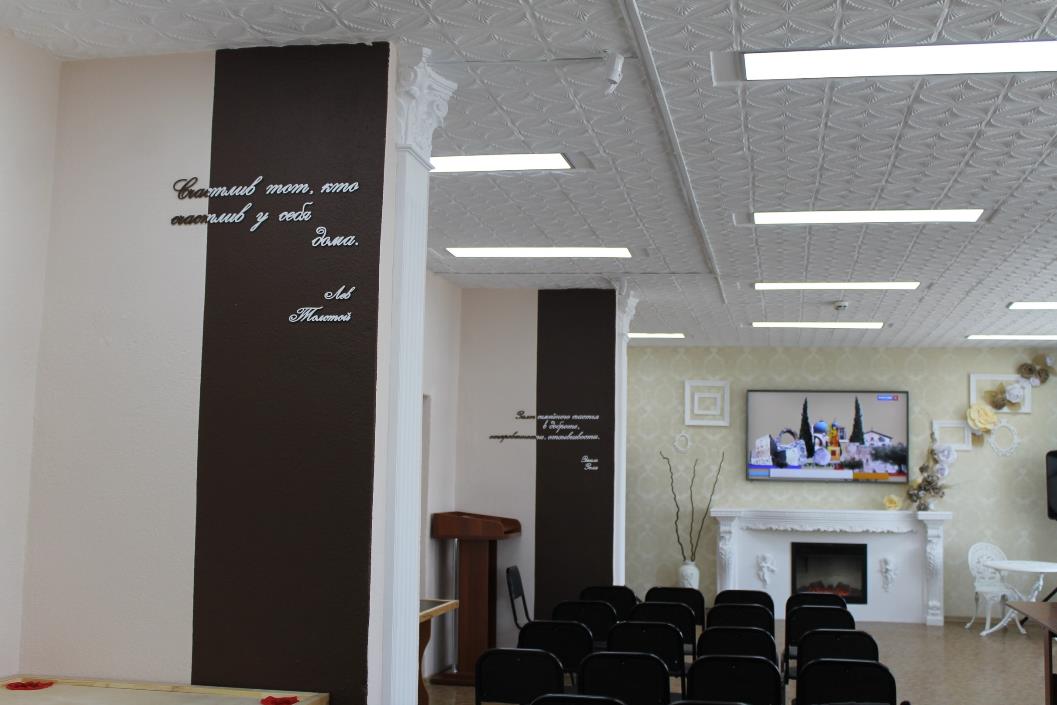 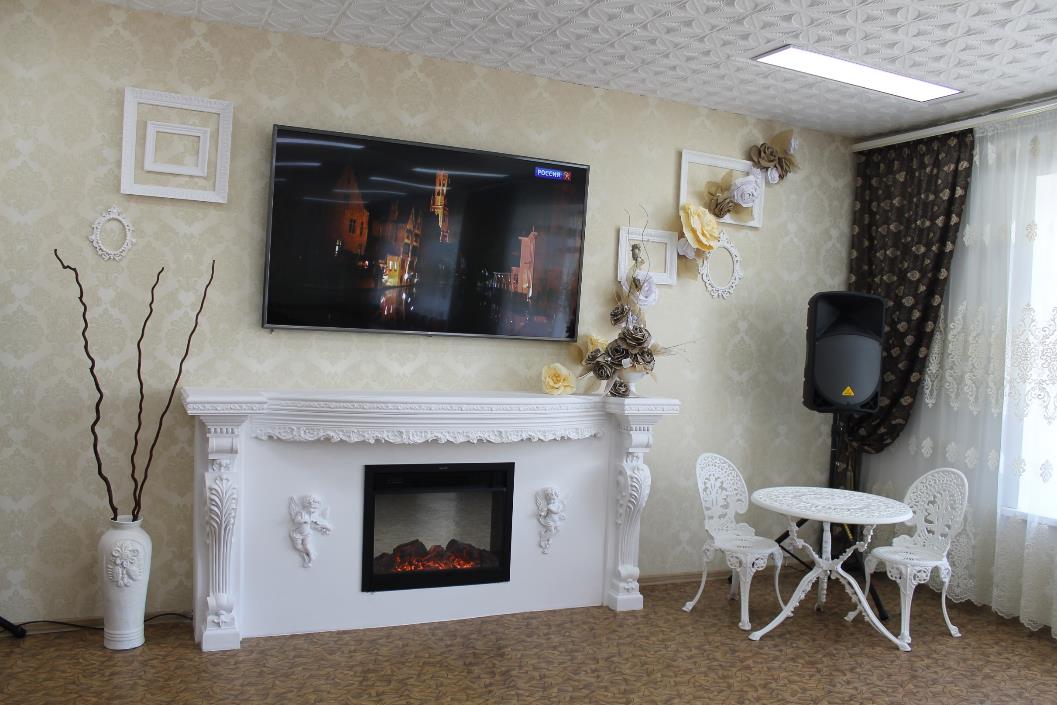 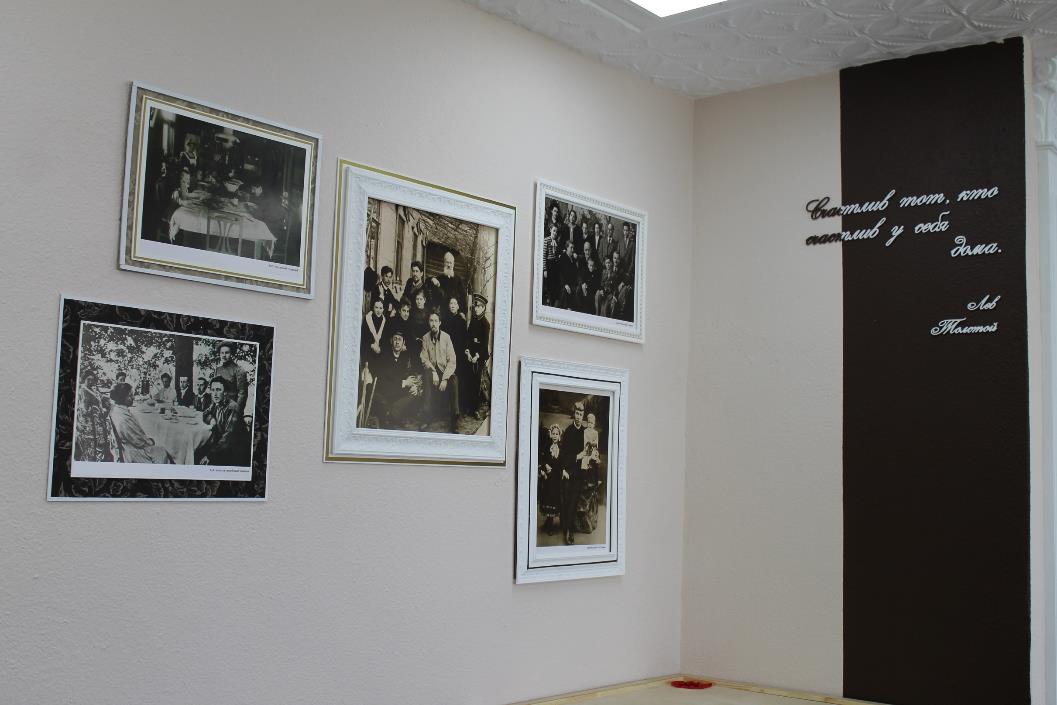 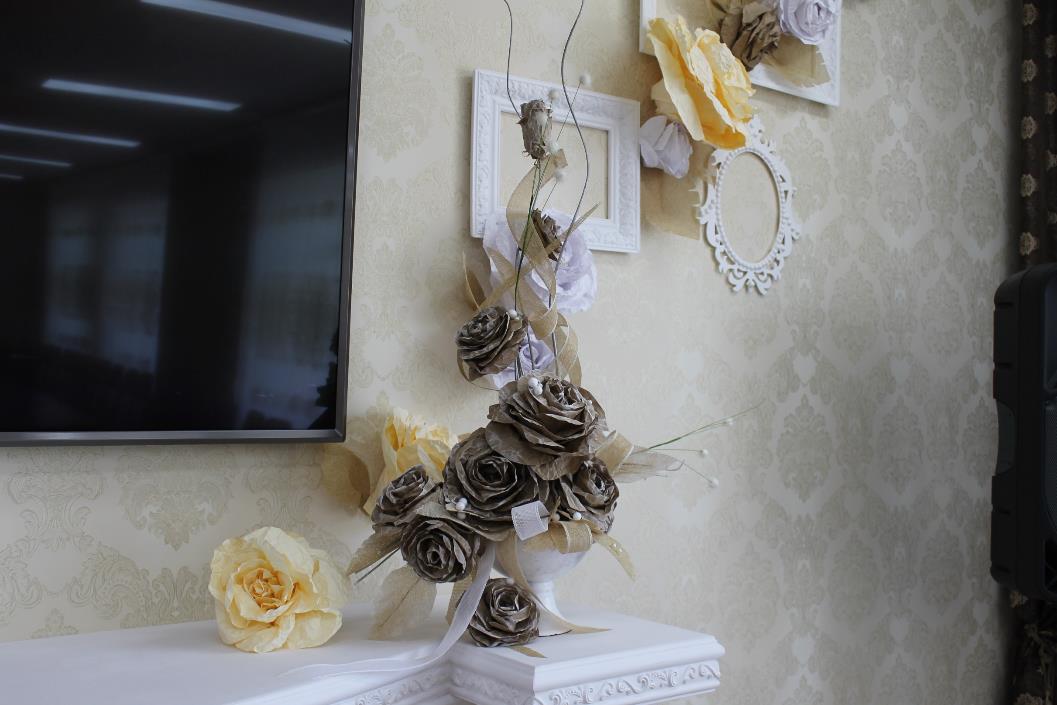 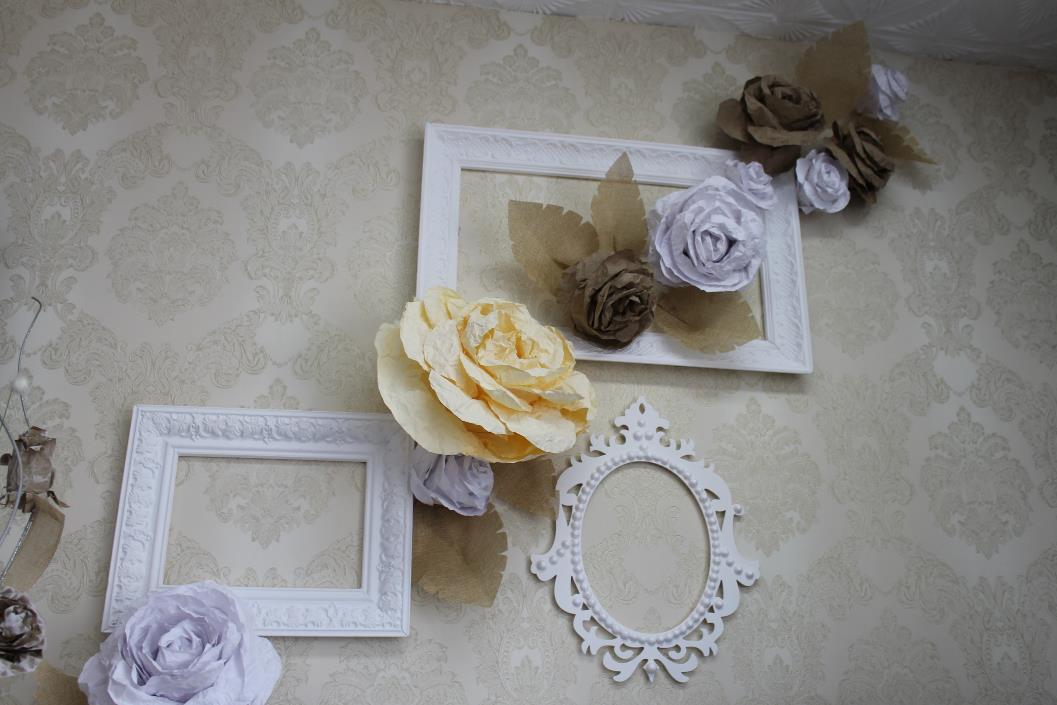 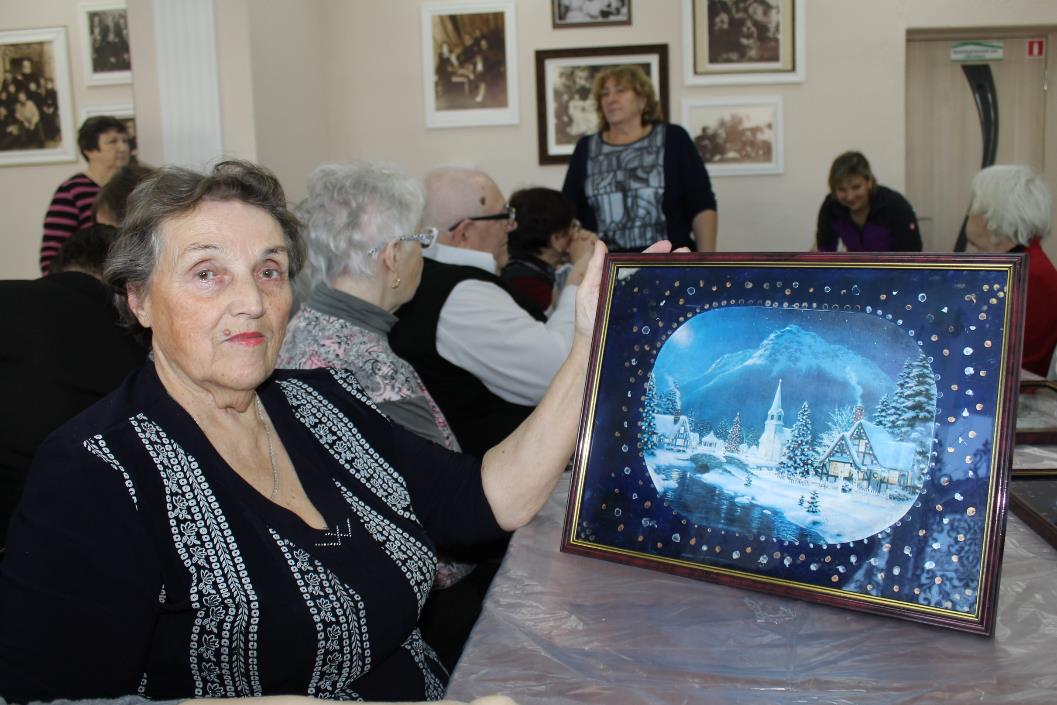 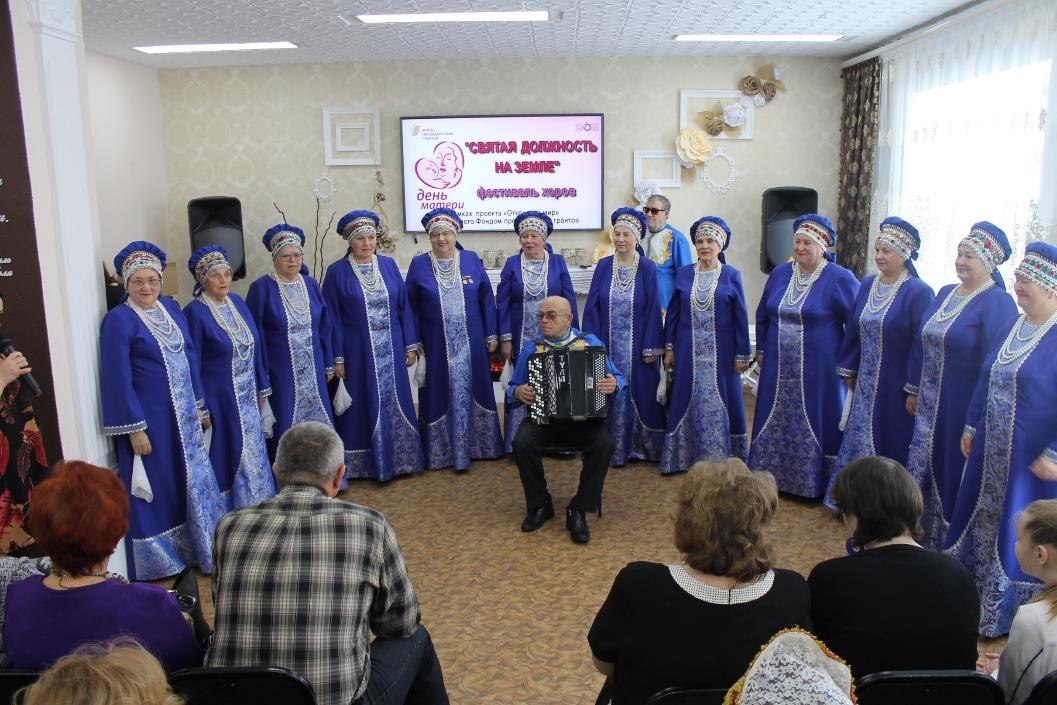 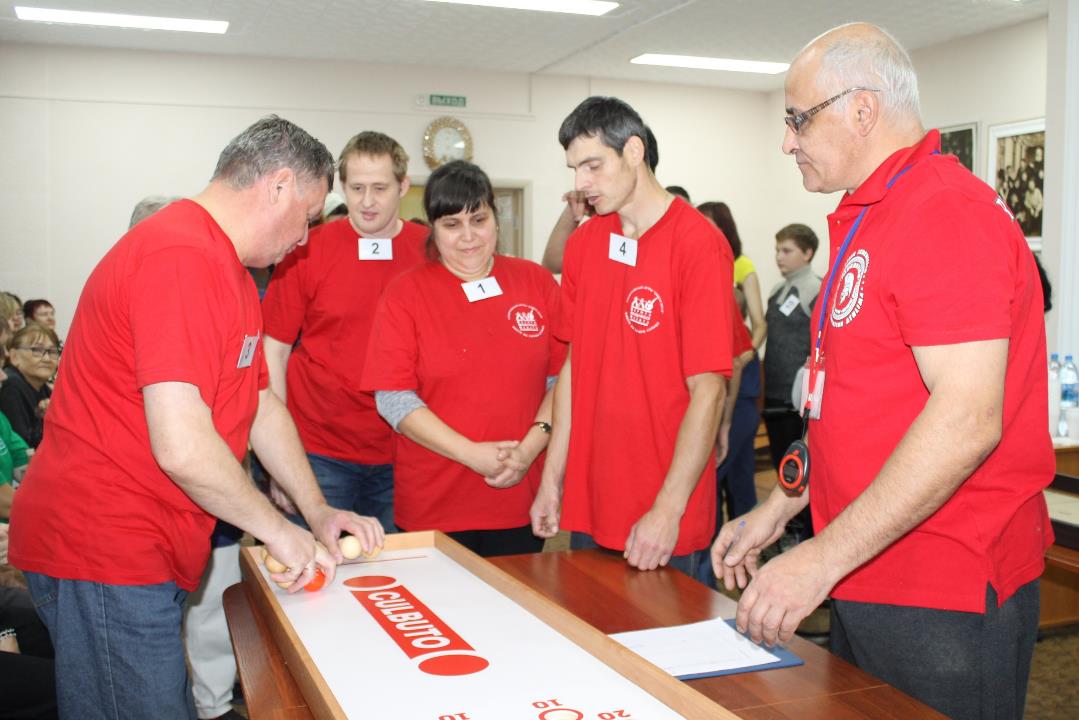 Как рождаются идеи
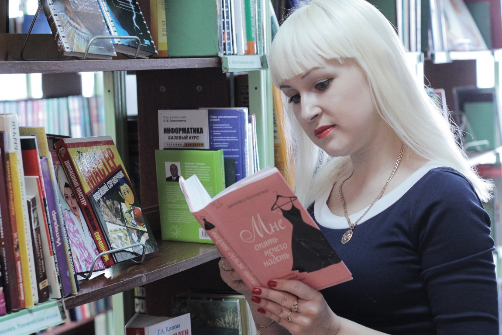 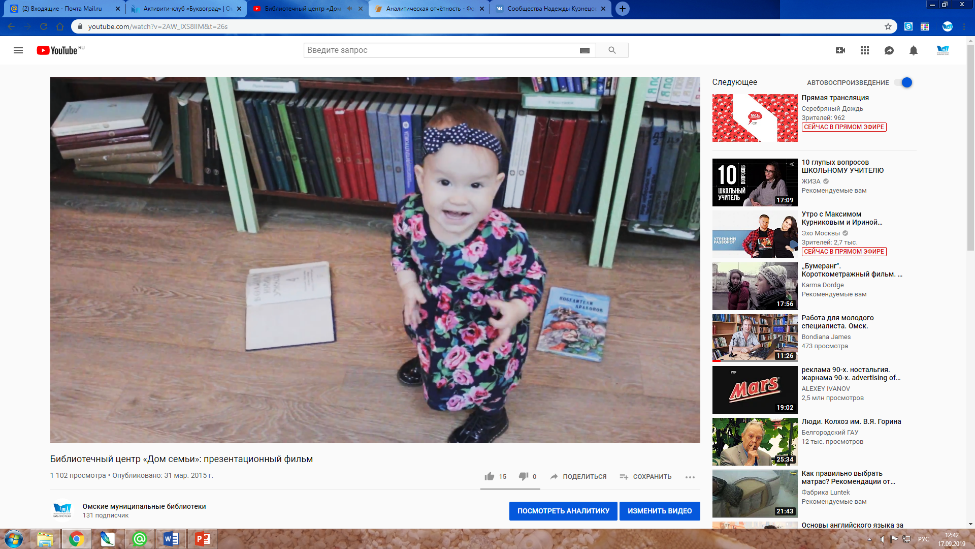 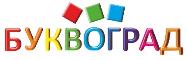 Идея на миллион
1. Советский АО г. Омска – Библиотечный центр «Дом семьи» – муниципальный грант Администрации города Омска, 164 тыс. руб. /2018 г./
2. Кировский АО г. Омска – библиотека им. Н.К. Крупской – средства Фонда президентских грантов, 499 тыс. руб. /2018 г./
3. Центральный АО г. Омска – детская библиотека «Книжная галактика» – грант АО «Газпромнефть – Омский НПЗ» в рамках программы «Родные города», 350 тыс. руб. /2019 г./
4. Октябрьский АО г. Омска – детская библиотека им. И.А. Крылова – муниципальный грант Администрации города Омска, 150 тыс. руб. /2020 г./; грант Фонда президентских грантов, 500 тыс. руб. /2021 г./.
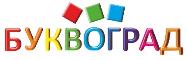 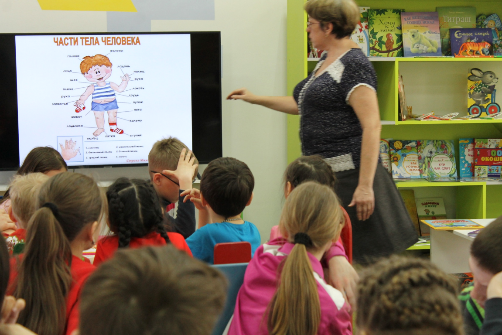 Что такое «Буквоград»?
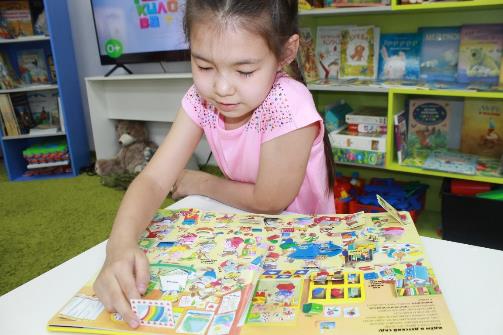 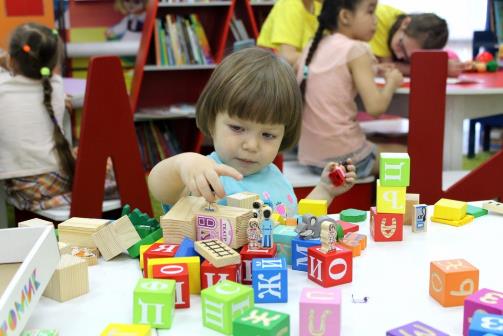 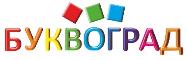 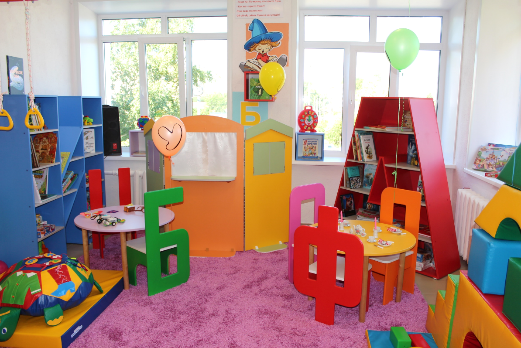 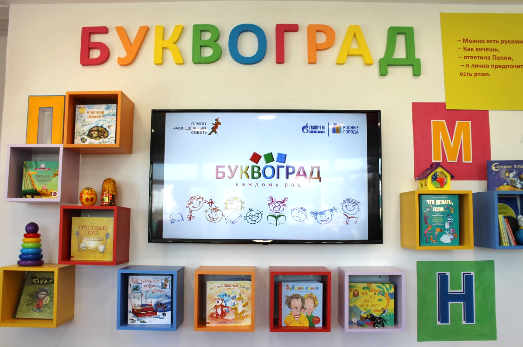 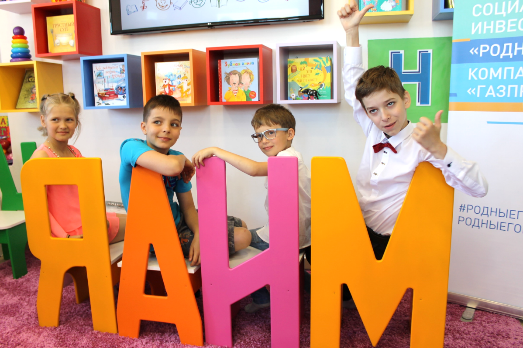 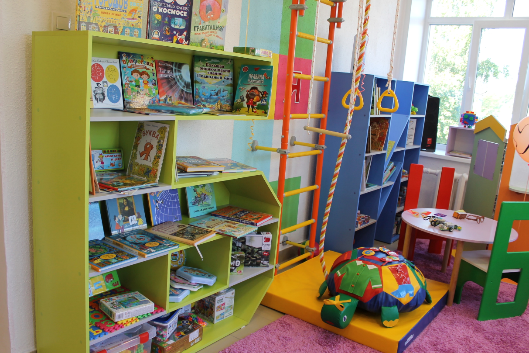 Детская библиотека «Книжная галактика»
Библиотечный центр «Дом семьи»
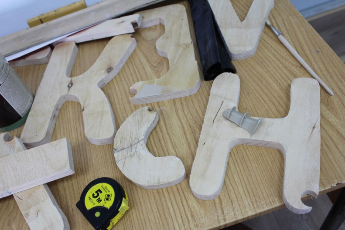 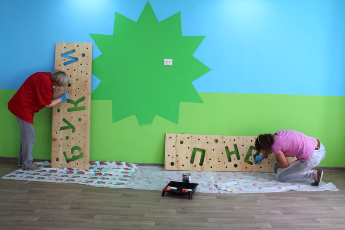 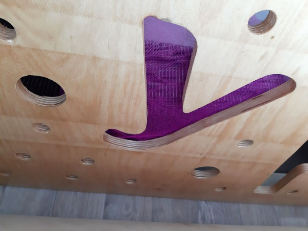 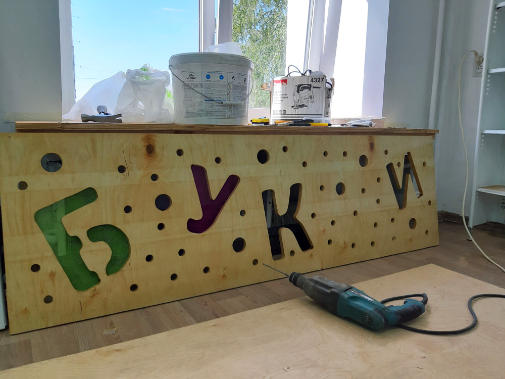 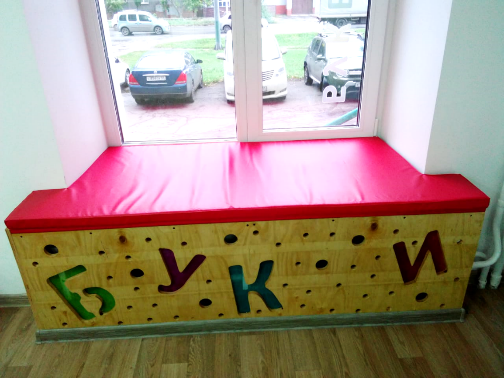 Детская библиотека им. И.А. Крылова
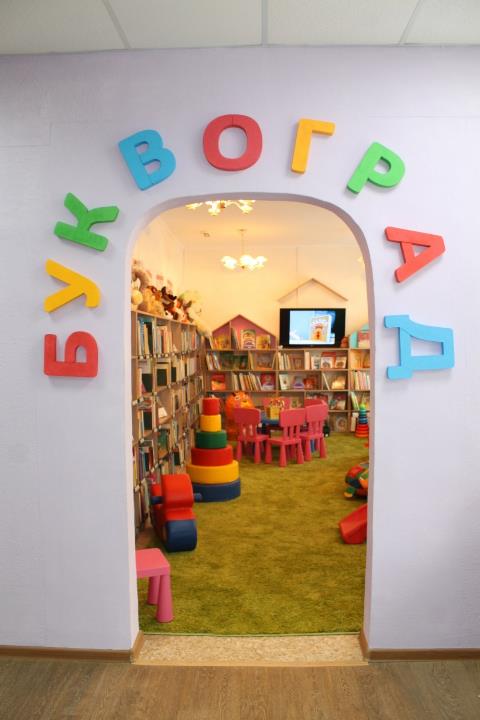 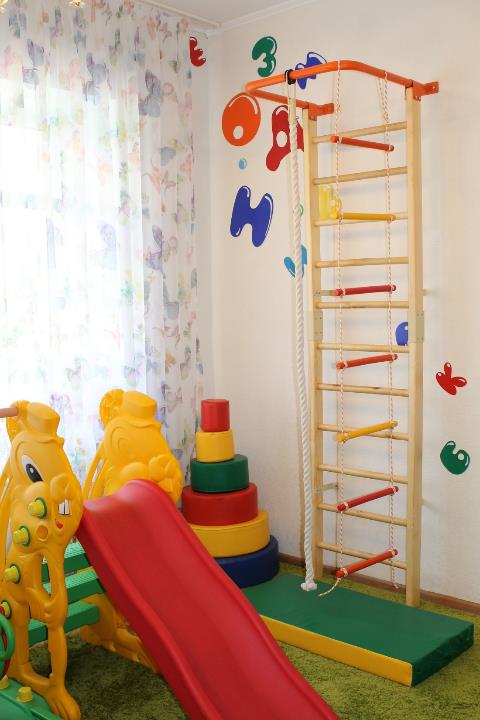 Библиотечный центр «Дом семьи»
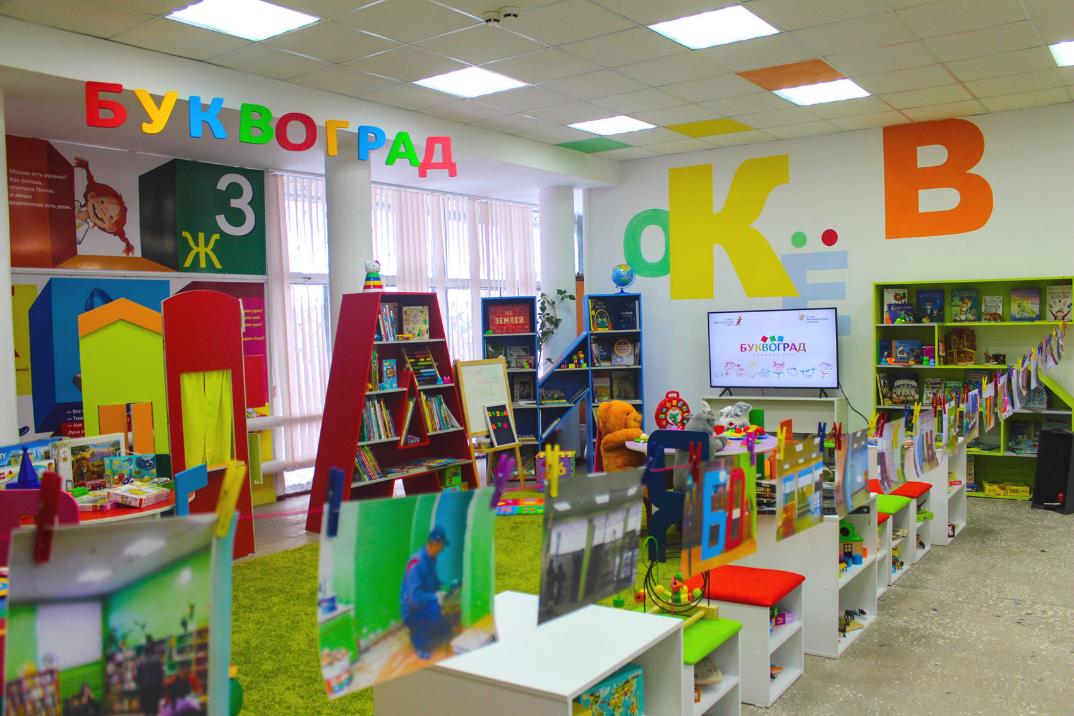 Библиотека им. Н.К. Крупской
Библиотечный центр «Дом семьи»
Элементы оформления в библиотеке им. Н.К. Крупской
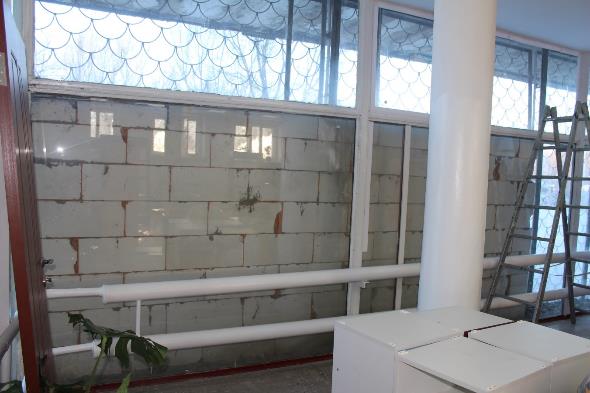 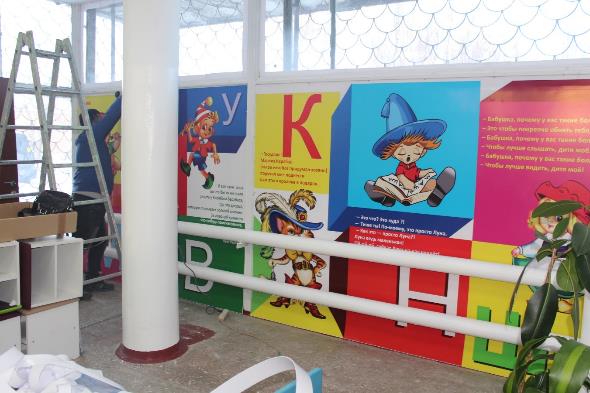 Было						Стало
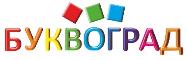 Библиотечный центр «Дом семьи»
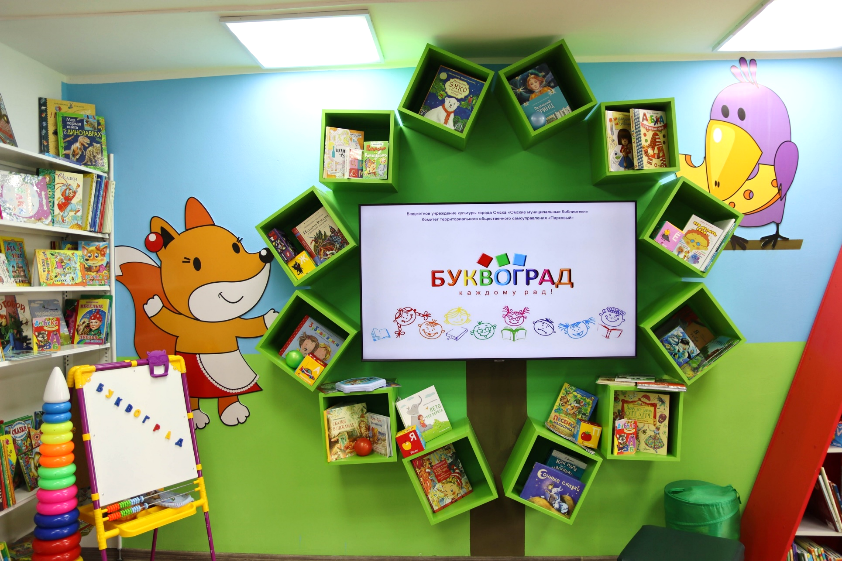 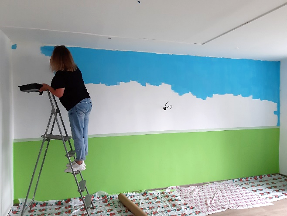 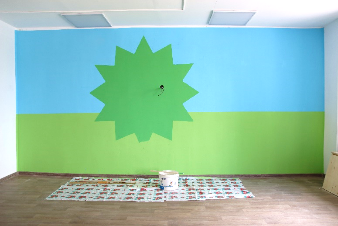 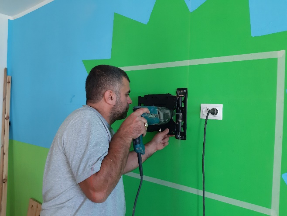 Стеллаж в детской библиотеке им. И.А. Крылова
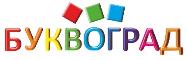 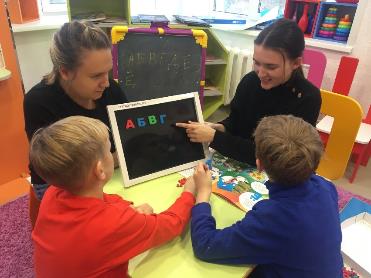 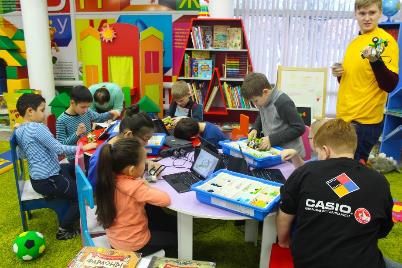 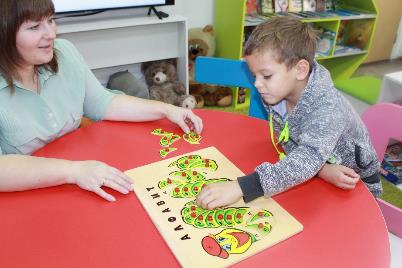 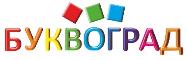 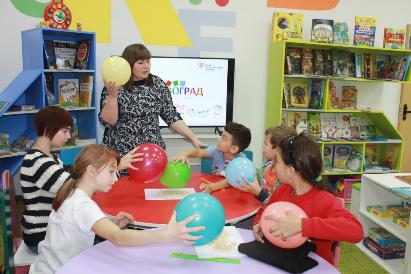 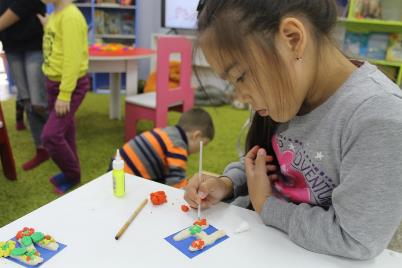 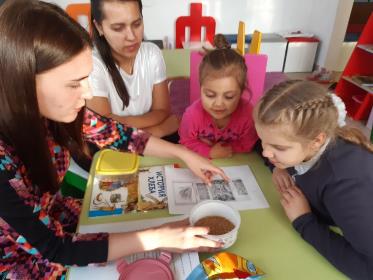 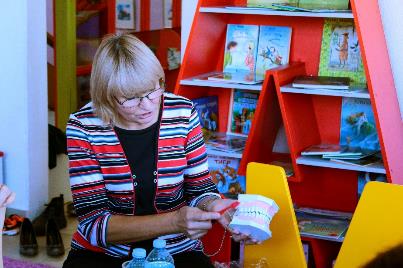 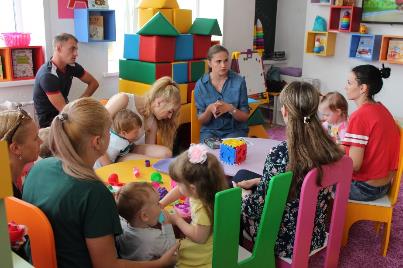 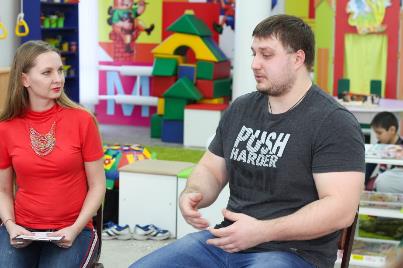 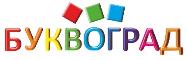 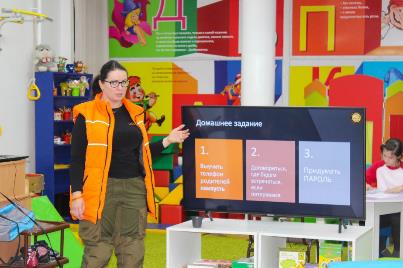 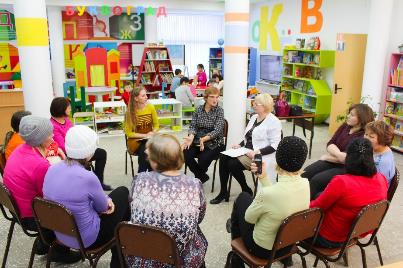 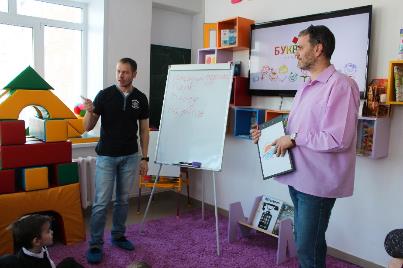 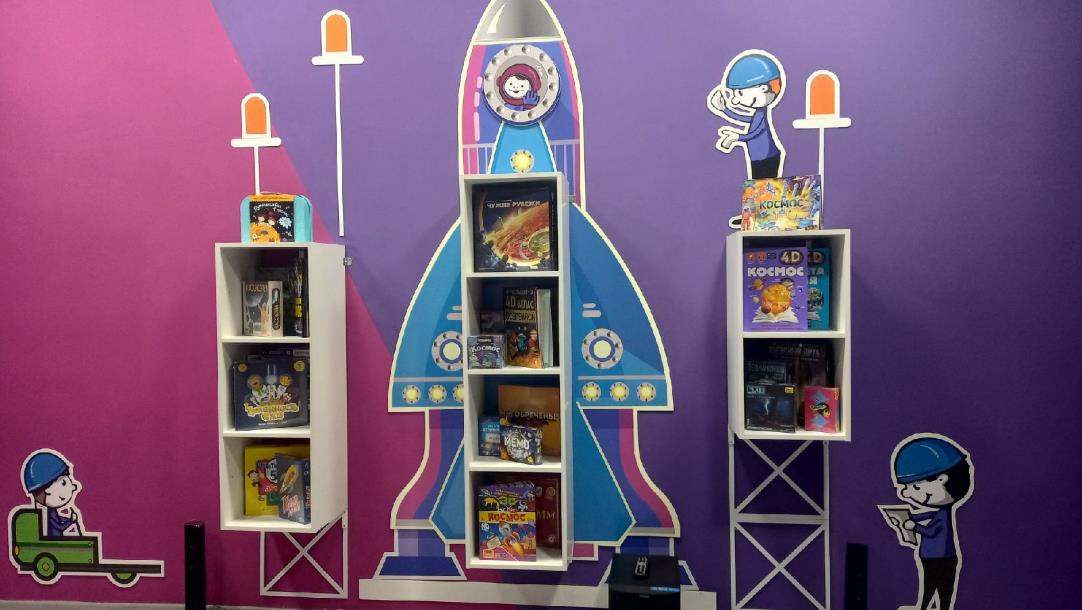 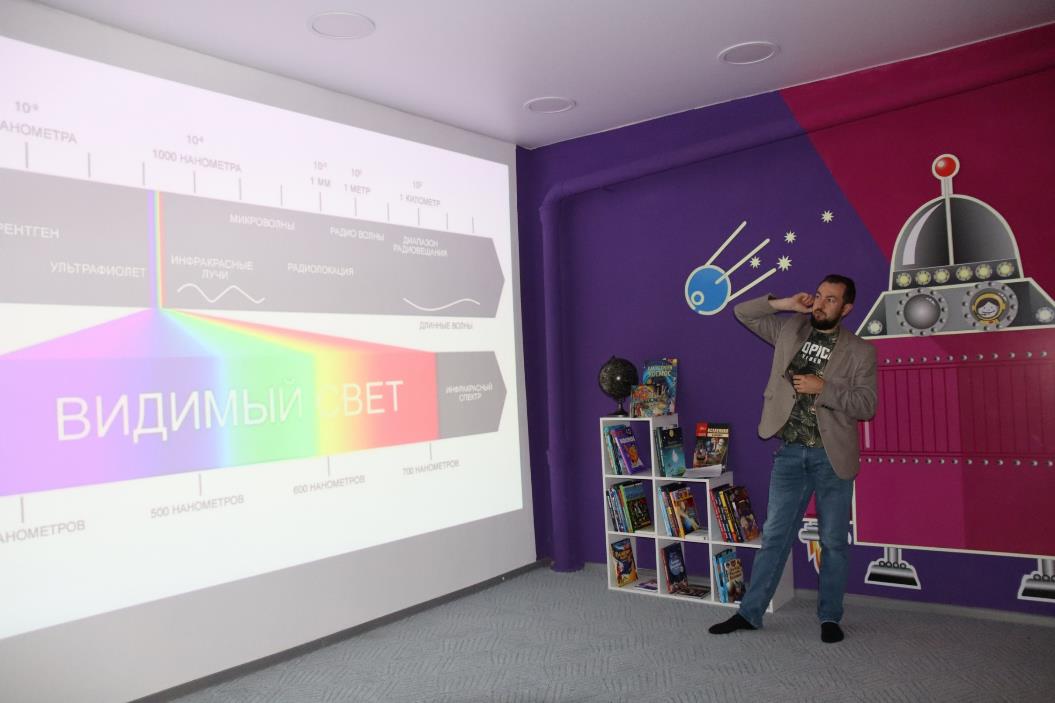 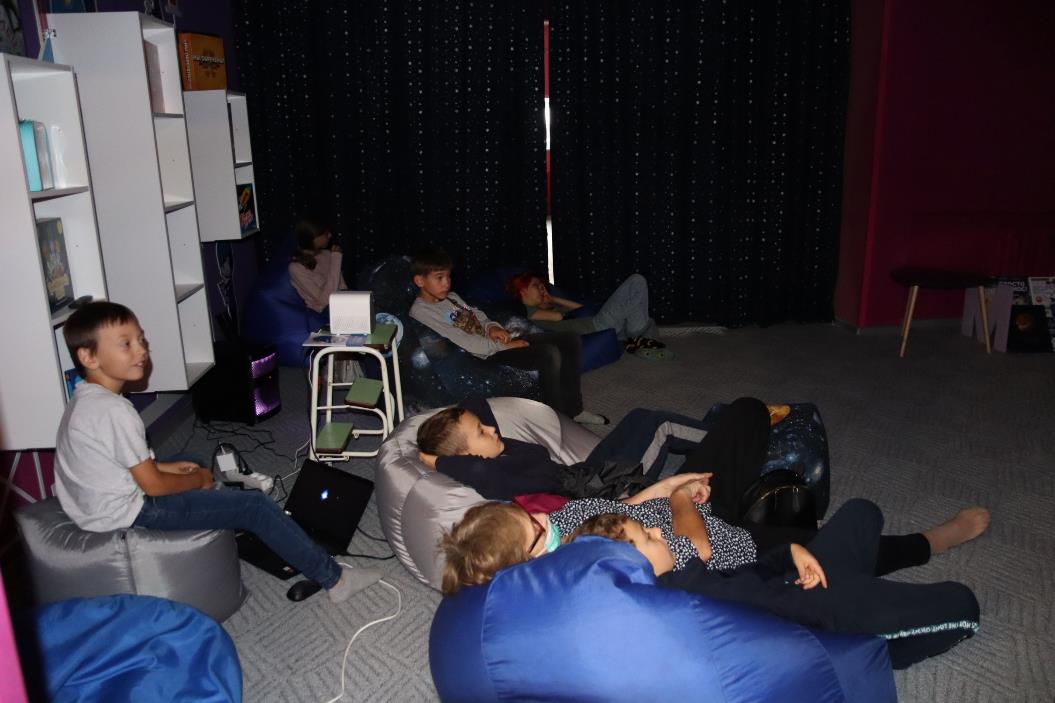 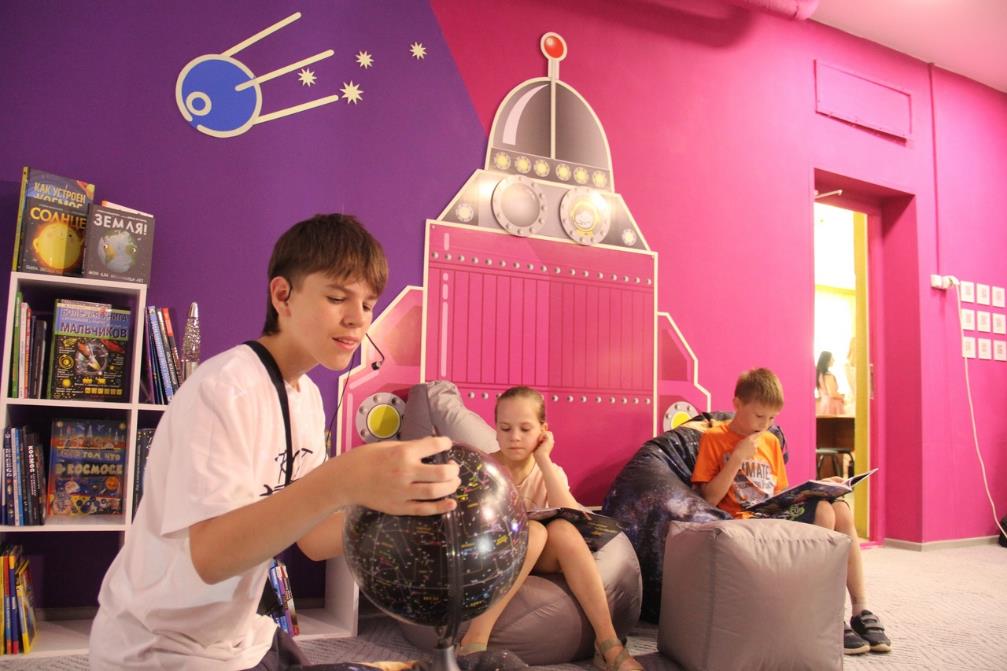 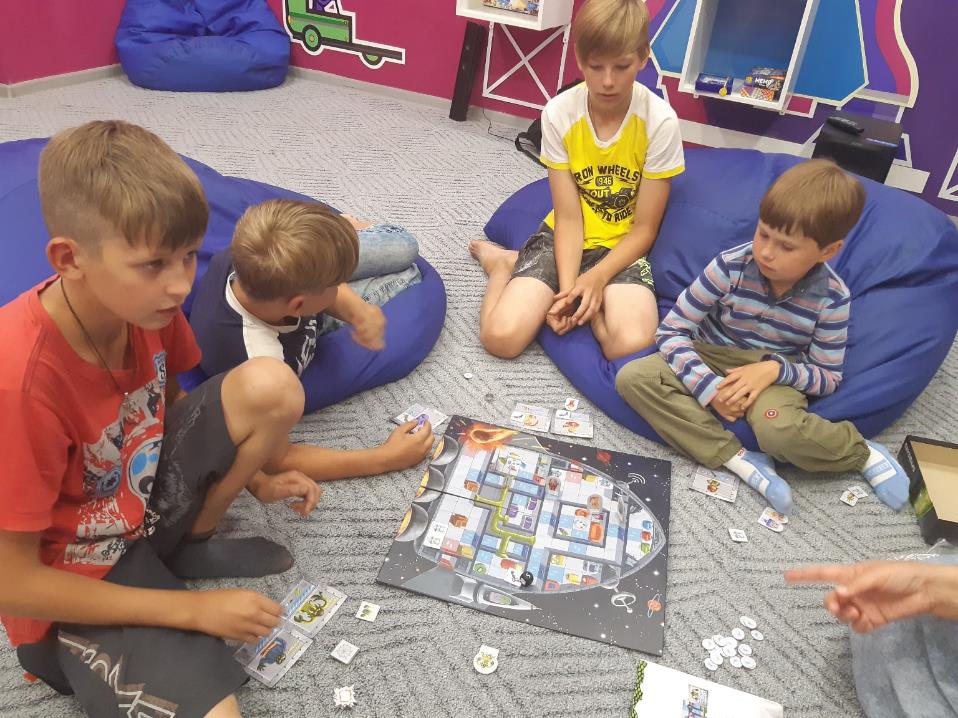 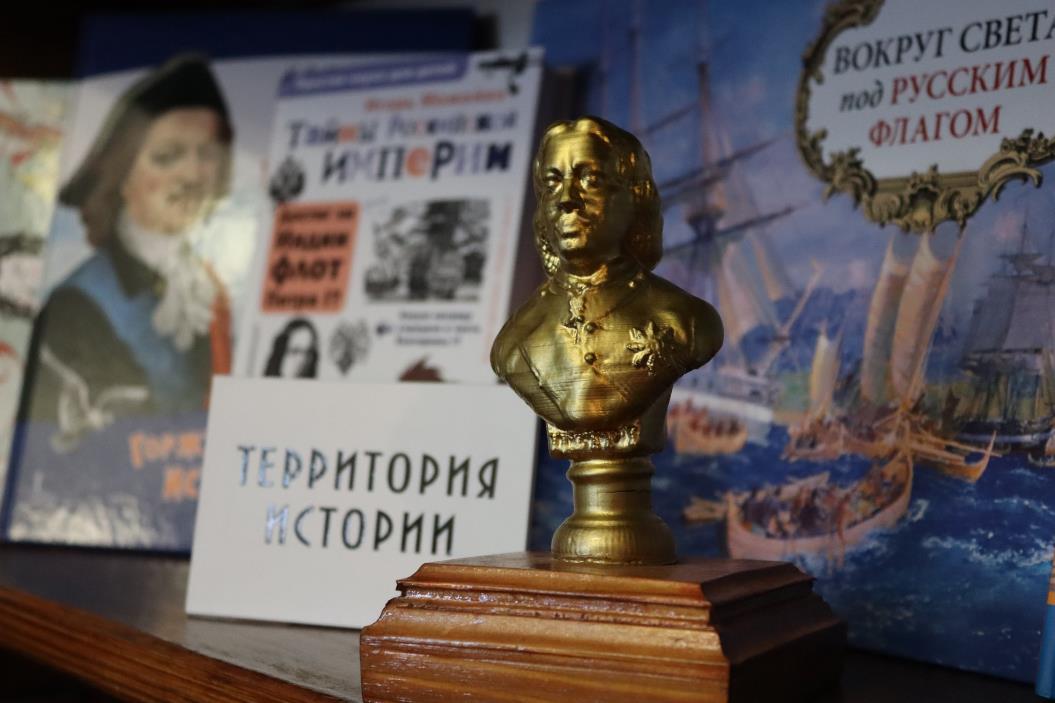 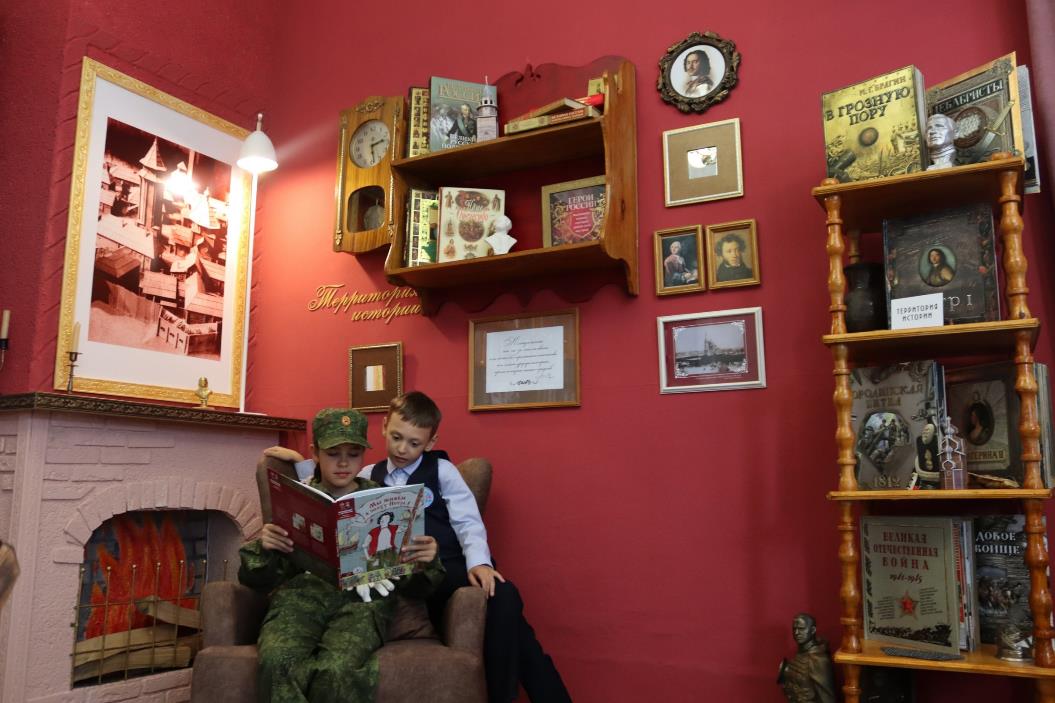 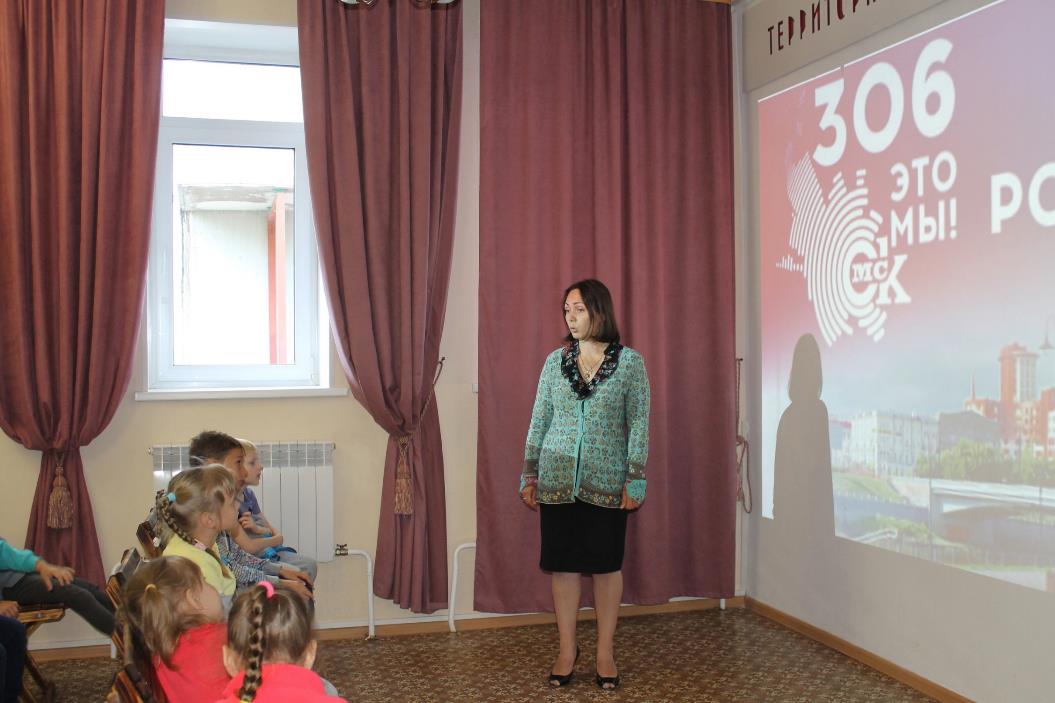 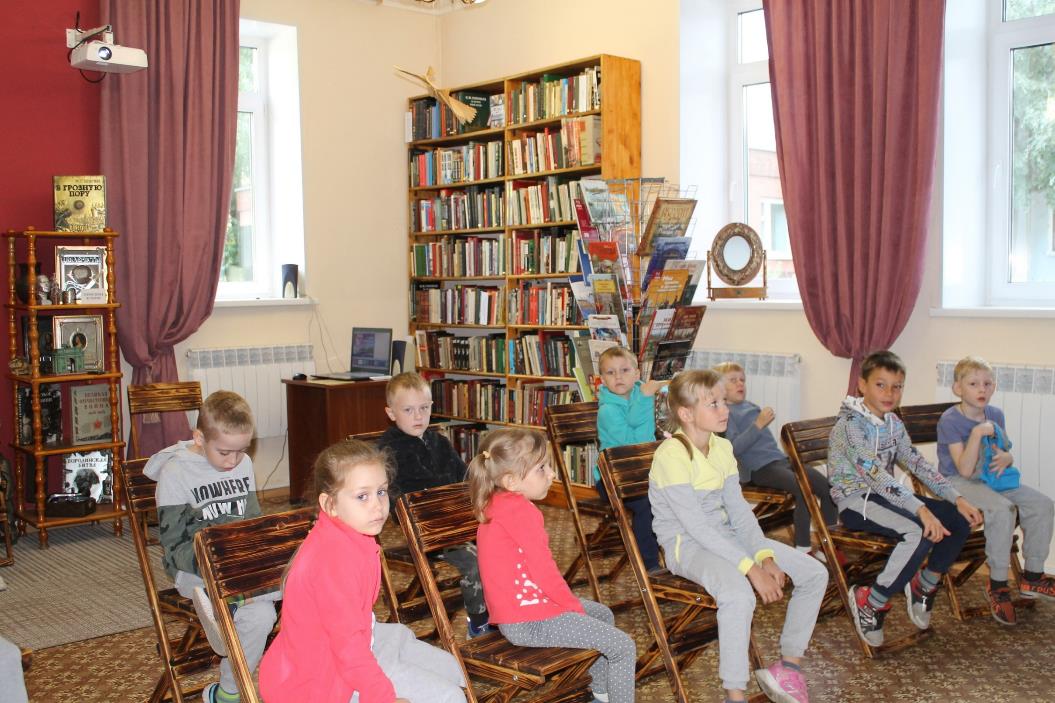 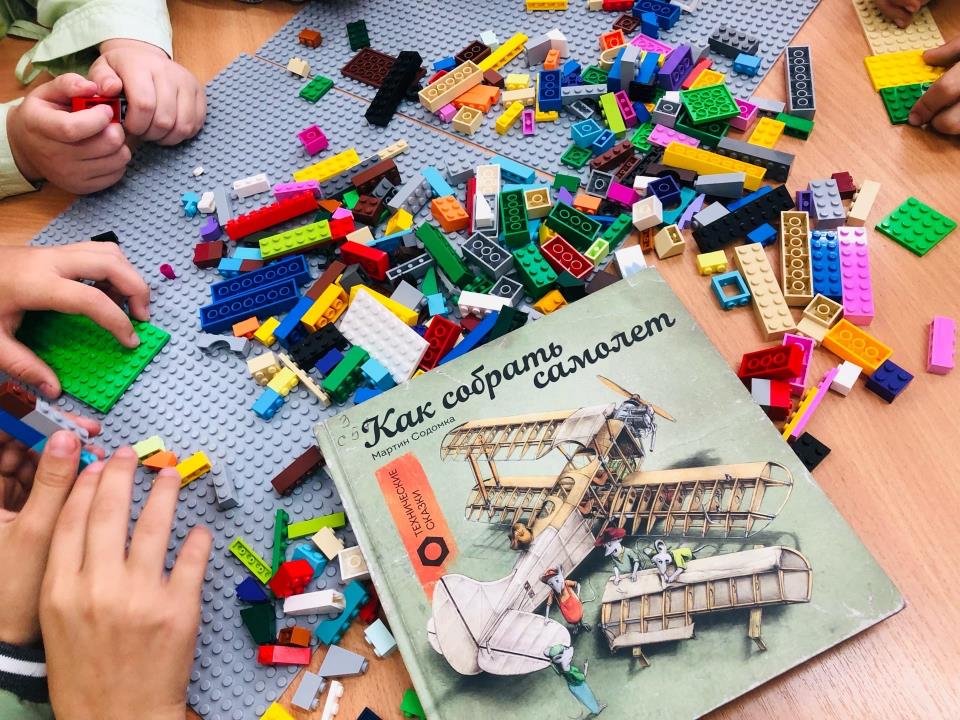 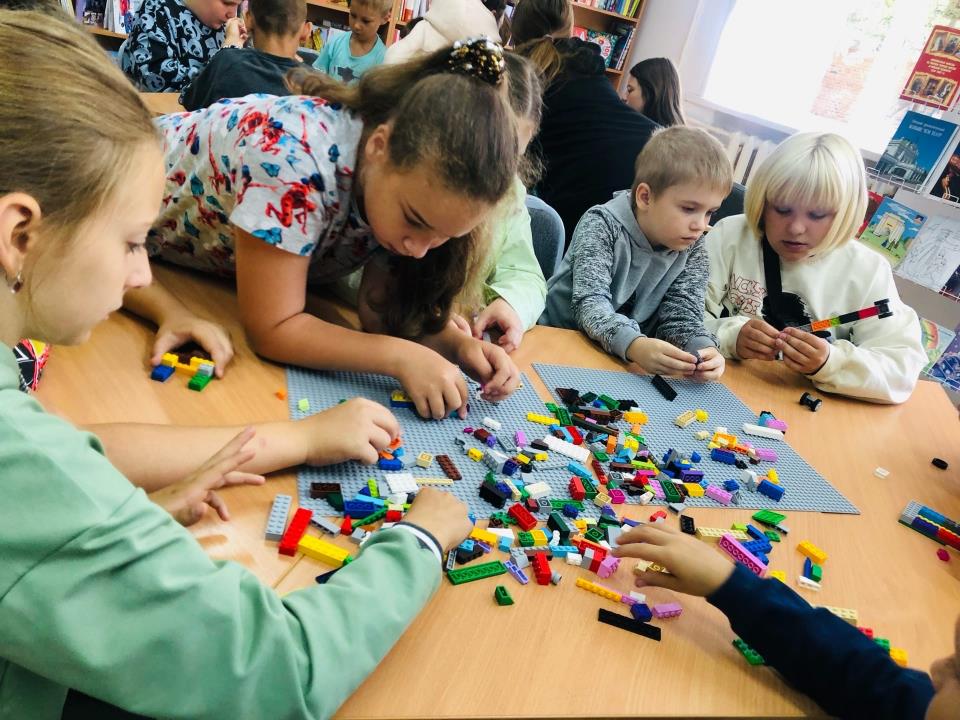 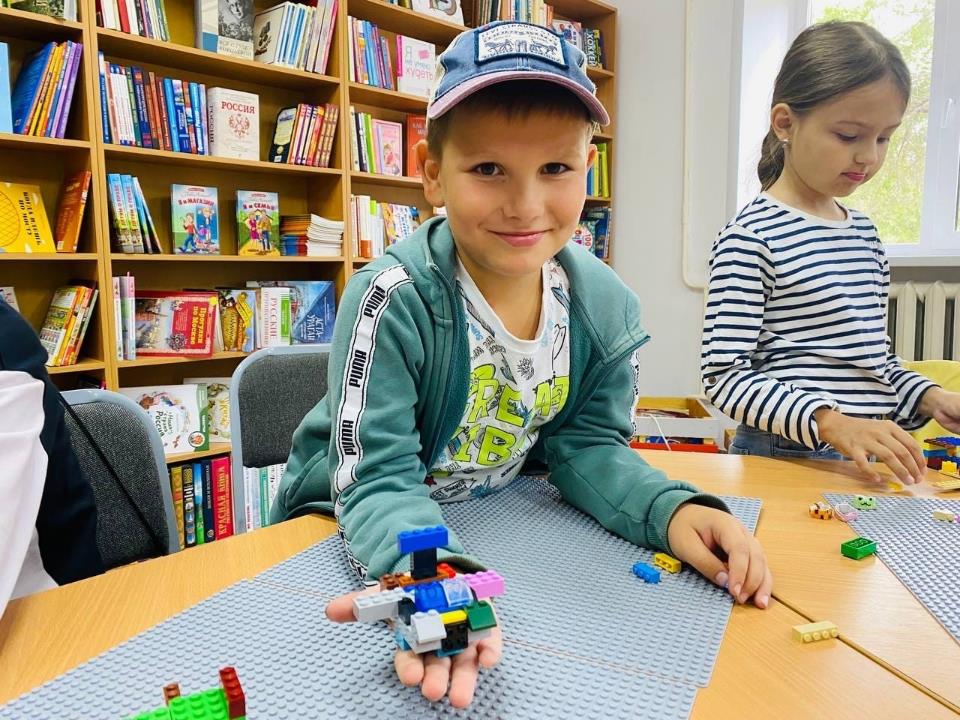